DANAU
OLEH : LISTASARI SIMBOLON
A. PENGERTIAN
Danau adalah genangan air yang terdapat di cekungan yang luas. Danau mendapat air dari sungai, air hujan, mata air dan air tanah.
B. Penyebab Terbentuknya Danau
Danau merupakan sebuah tempat di kerak Bumi sehingga merupakan salah satu bentuk permukaan Bumi. Meski danau adalah berupa perairan, namun karena letaknya ada di daratan maka danau merupakan bagian dari daratan.
Faktor- faktor yang menyebabkan terbentuknya danau  yaitu
 faktor alam
 faktor buatan manusia.
Beberapa faktor penyebaba terbentuknya danau diantaranya adalah
Adanya letusan gunung berapi ( faktor alam )
Adanya aktivitas penambangan ( aktivitas Manusia)
Adanya kesengajaan dari manusia( ulah manusia)
Macam- macam Danau
Danau Vulkanik
Danau Tektonik
Bendungan
Danau Karst
Danau vulkanik – tektonik
Danau Glasial
Danau Sungai Mati atau Oxbow Lake
Cirques
 Danau Laguna atau Haff
Danau Vulkanik
Danau vulkanik merupakan danau yang terjadi sebagai dampak letusan gunung berapi. Ketika gunung berapi meletus, kemudian terbentuk kawah yang luas di puncaknya. Ketika kawah tersebut terisi oleh air hujan, maka kawah tersebut akan menjadi danau.
Contoh danau vulkanik di Indonesia yaitu : kawah gunung Kelud dan 
Gunung Batur, 
Kawah gunung Galunggung
    Danau Kalimutu,
Danau Tektonik
Danau tektonik. 
Terbentuk akibat adanya gerakan tektonik atau bergesernya lapisan kulit Bumi, sehingga menimbulkan cekungan di permukaan kulit Bumi. Kemudian cenkungan terisi oleh air, air sungai, mata air,  maupun air dari bendungan  atau lainnya), sehingga  membentuk sebuah danau.
Danau tektonik ini   banyak ditemui di Indonesia. Contohnya : 
Danau Maninjau, 
Danau Tempe, 
Danau Poso, 
Danau Singkarak, 
Danau Sentani 
 Danau Tondano.
Danau Bendungan
Merupakan danau yang kebanyakan terbentuk karena buatan manusia, meskipun ada pula yang terbentuk karena proses alam. Danau bendungan ini merupakan danau yang terbentuk karena adanya aliran sungai yang dibendung.
Pembendungan sungai ini bisa dilakukan karena perbuatan manusia maupun proses alam. Danau yang terbendung karena proses alam ini bisa dibentuk akibat adanya letusan gunung berapi yang kemudian akan menyumbat aliran sungai.
Jenis danau bendungan yang bersifat alami contohnya adalah 
Danau Laut Tawar yang ada di Aceh. Sedangkan danau bendungan yang sengaja dibuat oleh manusia dengan memebndung aliran air sungai bisasa dikenal dengan istilah waduk.
Contoh dari danau bendungan di indonesia adalah adalah: 
Waduk Jatiluhur di Jawa Barat, Waduk Sempor di Jawa Tengah, Waduk Karangkates 
waduk Solorejo di Jawa Timur
Danau Karst
Danau karst adalah danau yang terjadi di daerah bertanah kapur, akibat dari  proses pelarutan terhadap batu kapur yang dilakukan oleh air hujan. Proses pelarutan kapur ini lama kelamaan  membentuk sebuah cekungan dan cekungan tersebut akan terisi air, sehingga terbentuklah danau
Danau karst ini dibedakan menjadi beberapa macam lagi menurut ukurannya. 
1. Danau Karst yang mempunyai ukuran tidak terlalu luas disebut  lokva atau dolina. 
2. Lokva yang  bentuknya menyerupai piring  disebut dengan Uvala.
Danau karst ini banyak kita jumpai di sebelah selatan Pulau Jawa, tepatnya  di Kabupaten Gunung Kidul, Provins Daerah Istimewa Yogyakarta.
Danau vulkanik – tektonik
Danau vulkanik – tektonik ini merupakan danau yang terbentuk karena perpaduan tenaga vulkanik dan juga tektonik. Contoh dari danau ini adalah Danau Toba
Danau Glasial
Danau glasial  merupakan danau yang terjadi karena adanya proses erosi glasial, yakni erosi yang terjadi pada gletser. Karena proses erosi membentuk sebuah cekungan, dan cekungan tersebut terisi oleh air sehingga terbentuklah sebuah danau yang disebut danau glasial
. Biasanya, danau jenis ini banyak dijumpai di daerah sekitar kawasan iklim kutub.  Danau glasial ini tidak dapat kita temukan di Indonesia karena di Indonesia tidak ada. Contoh dari danau ini antar lain adalah danau Michigan di Amerika Serikat, Danau St. Laurence di Kanada, Danau Superior, dan Danau Mc. Kanzie.
Danau Sungai Mati atau Oxbow Lake
Danau sungai mati merupakan danau yang terjadi karena adanya aliran sungai yang terputus yang diakibatkan  proses pembelokan arah alirah (meandering). Danau ini  terbentuk di bagian hilir sungai. Danau jenis ini dapat kita temui di wilayah Indonesia. Contoh dari danau ini adalah danau di Sungai Barito  di Pulau Kalimantan.
Cirques
Danau cirques ini merupakan danau yang berasal dari pencairan es. Danau Cirques ini merupakan danau yang banyak dijumpai di wilayah pegunungan yang tinggi, yangmana sebagian dari tubuh pegunungan tersebut ditutupi oleh massa es.
Danau Laguna atau Haff
Danau laguna ini merupakan danau yang terbentuk karena adanya proses pengendapan materi yang terbawa arus sungai di daerah sekitar ekosistem pantai, sehingga arus sungai yang terbendung dengan laut bebas dan membentuk genangan air. Genangan air yang terbentuk ini merupakan campuran air tawar yang dibawa oleh sungai dengan air laut.
8. Sebagai sarana pengembangan nilai budaya
9. Sebagai sarana edukasi dan penelitian
10. Sarana melestarikan keanekaragaman hayati
11. Sebagai wadah peresapan air tanah dan penampungan air sehingga dapat mencegah terjadinya banjir dan erosi tanah
12. Membantu proses pembentukan tanah
RAWA
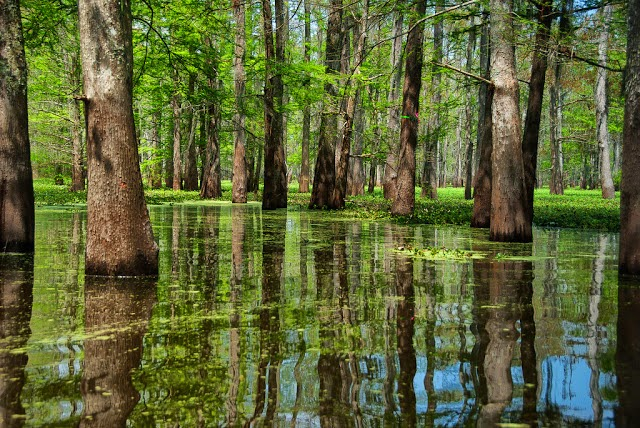 Rawa adalah bagian permukaan bumi yang tergenang air dan ditumbuhi tumbuh-tumbuhan dan terletak lebih rendah dari daerah di sekelilingnya. Tumbuhan yang tumbuh di rawa biasanya kayu ulin, rerumputan, enceng gondok dan lain sebagainya
Wilayah rawa yang luas di Indonesia terdapat di Sumatra, Sulawesi, Kalimantan, dan Irian Jaya.
Manfaat Dan Fungsi Rawa
Rawa memiliki manfaat  untuk :
persawahan pasang surut, 
penghasil kayu (bakau, ulin, meranti atau sebagainya),
 penghasil nipah dan rumbia (untuk atap rumah), 
wilayah pemukiman, untuk budidaya atau penghasil jenis ikan tentu, 
serta sebagai tempat menggembala kerbau atau itik.
Jenis-Jenis rawa
1. Berdasarkan Lokasi Terjadinya, rawa ad 5 macam yaitu :
a. Rawa Pantai
b. Rawa Payau
c. Rawa Sungai
d. Rawa Cekungan
e. Rawa Danau
2. Berdasarkan Rasa Air
a. Rawa Air Asin
b. Rawa Air Payau
c.  Rawa Air Tawar
Berdasarkan Kondisi Air dan Tumbuhan Yang Hidup
1. SwampSwamp adalah lahan basah yang selalu digenangi air dengan jenis tumbuhan yang hidup seperti lumut, rumput-rumputan semak-semak, dan tumbuhan jenis pohon.
2. MarshSama halnya seperti swamp, namun tumbuhan yang tumbuh yang hidup didominasi oleh jenis lumut-lumutan, rerumputan dan alang-alang.
3. BogBog adalah lahan basah yang permukaan tanahnya relatif kering, sedangkan dalam tanah bersifat jenuh air. Genangan air dangkal hanya terlihat di beberapa tempat.
4. Rawa Pasang SurutRawa pasang surut adalah jenis rawa yang airnya berasal dari pasang surut air laut. Tumbuhan yang hidup subur di jenis rawa pasang surut yaitu tumbuhan bakau.